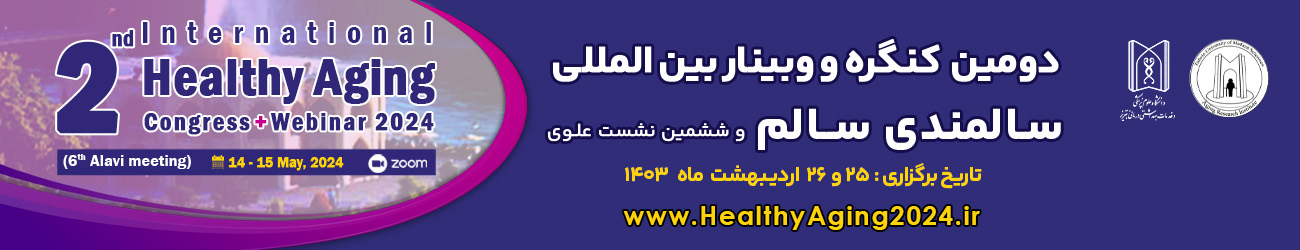 Font size:30-40
Font name: B Nazanin